Osnovna škola Bartola KašićaVinkovciErasmus+ project 2020-2022How Roman are you?2020-1-DE03-KA229-077527_5
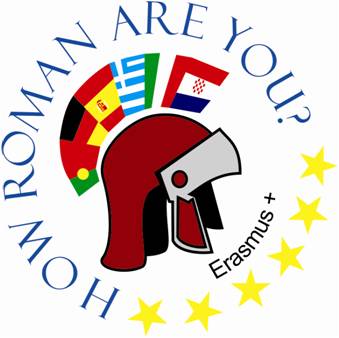 FREE TIME
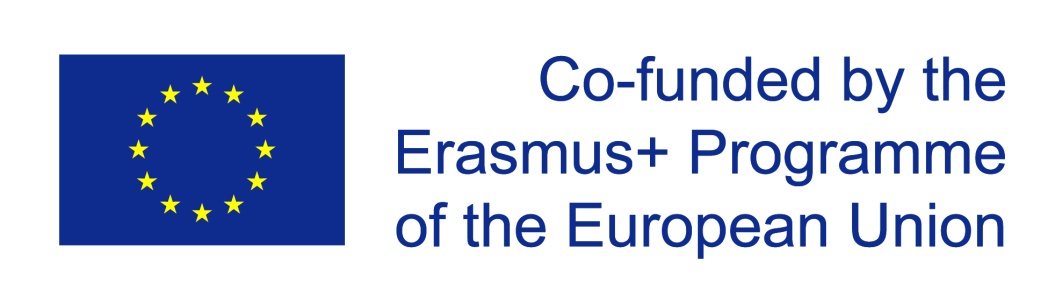 Tina Rosandić & Maja Pavelić
Teenagers these days spend their free time differently

Some spend their time:

watching tv,

going out with friends,

shopping,

playing games,

playing sports

and other activities
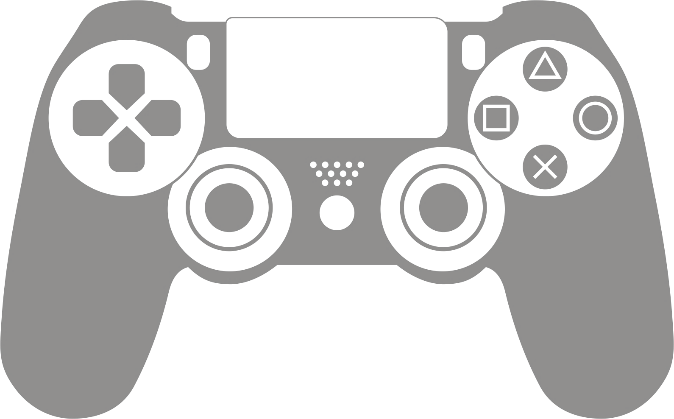 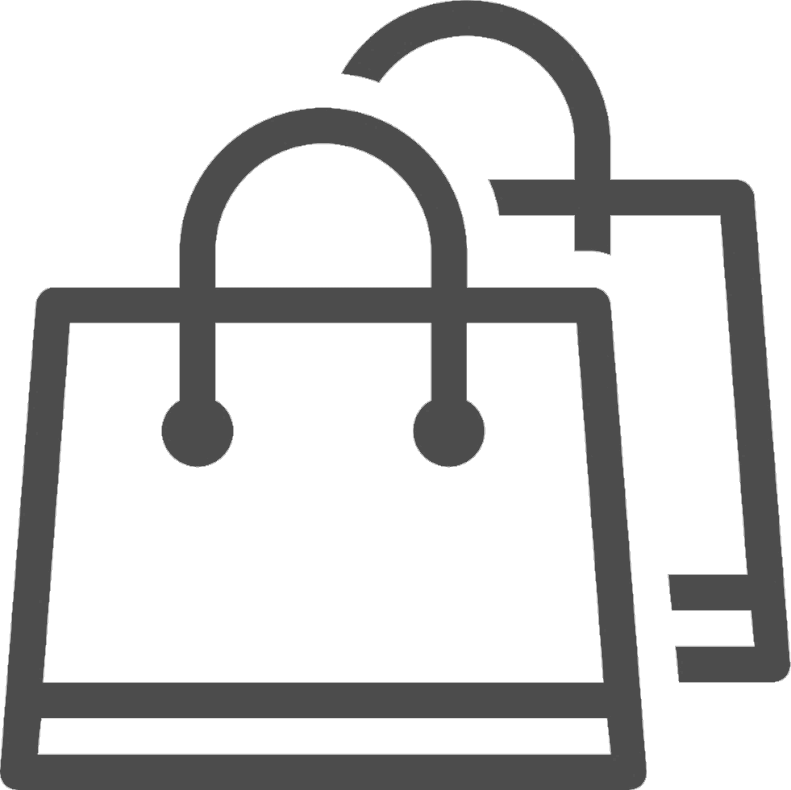 Going out
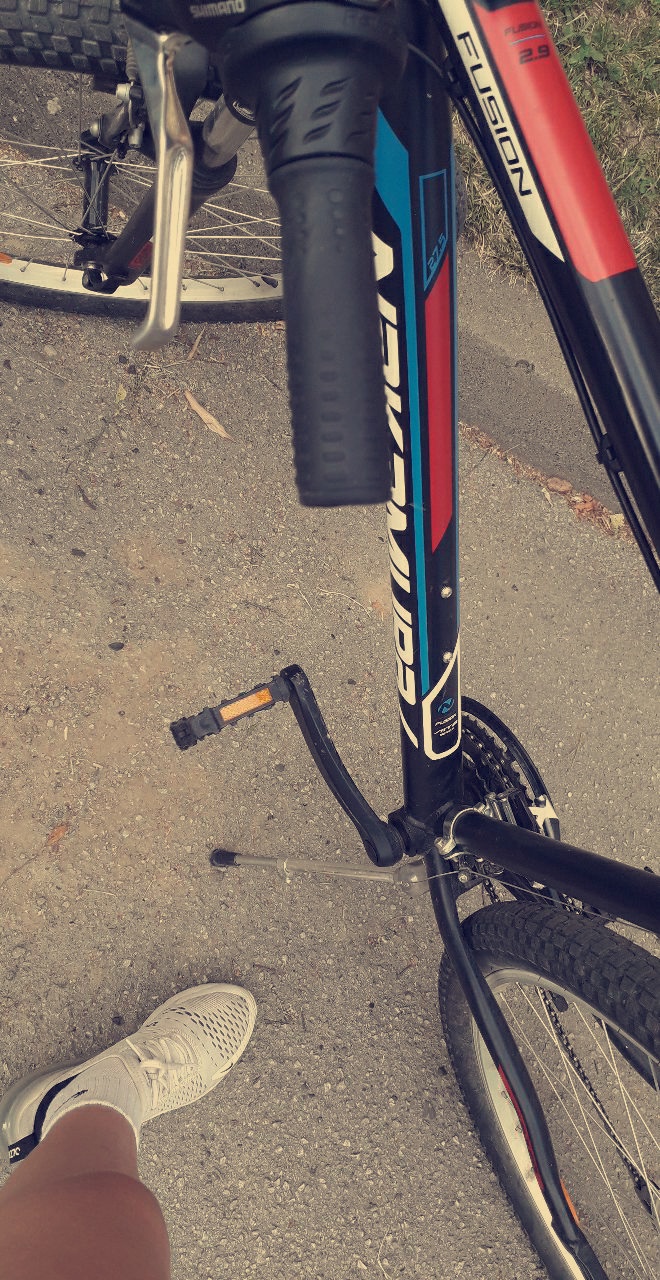 Some teenagers like to go out, alone or with friends, maybe take bikes , skateboards or
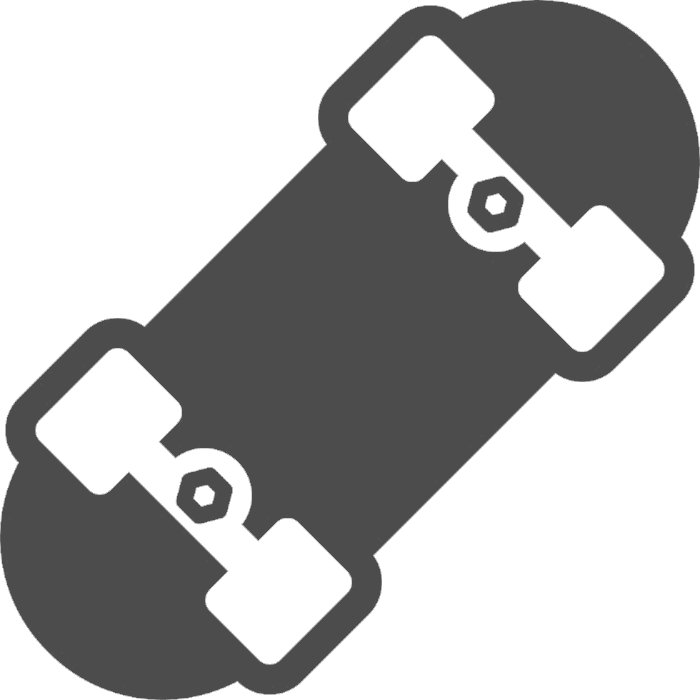 Sports
Many spend their time doing sports

Some do it profesional and some for fun

Sports like: volleyball, football, soccer, basketball, swimming, karate, handball, cheerleading and so many more

But there are teens who like working out at home
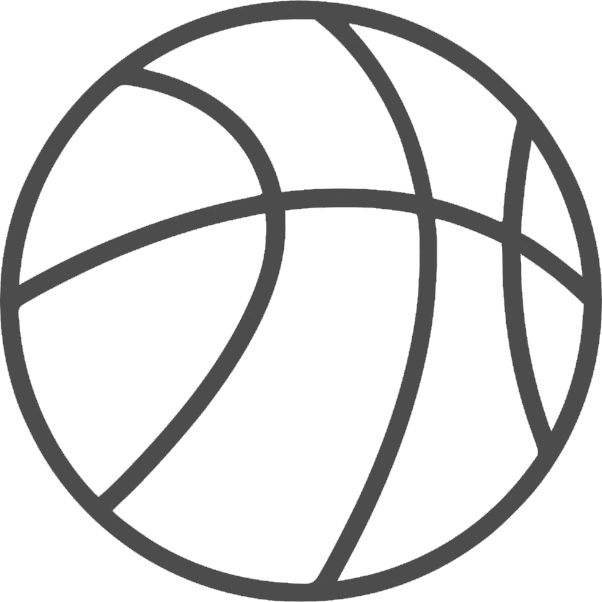 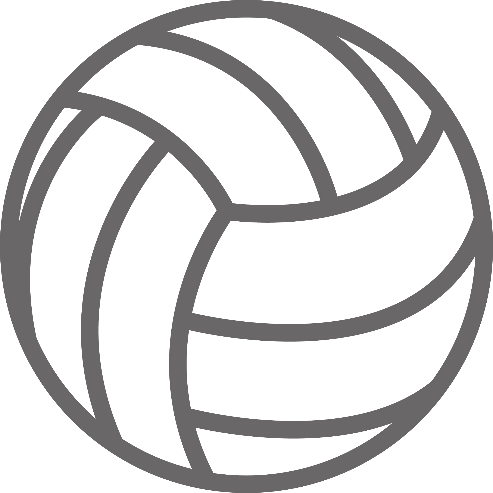 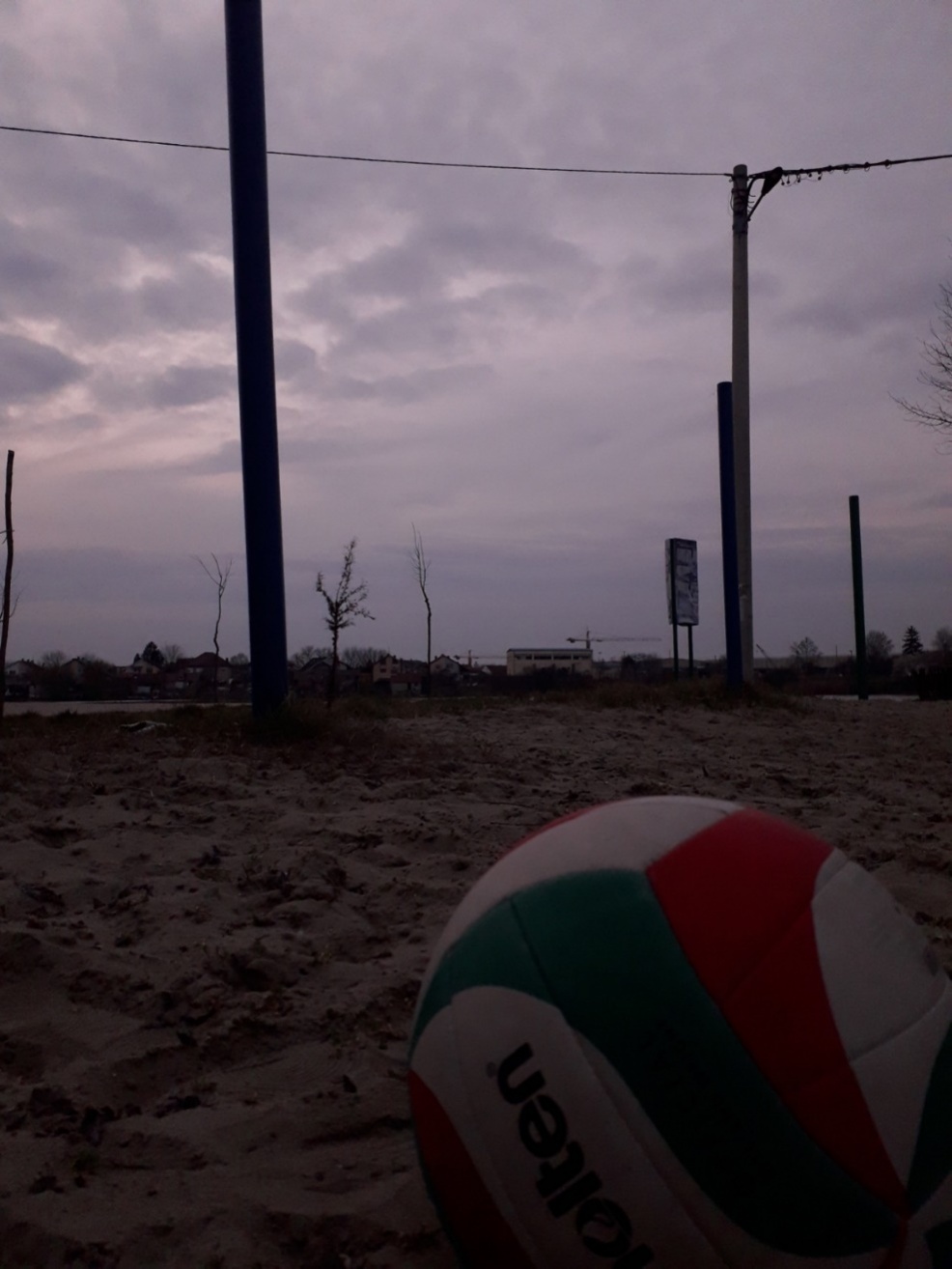 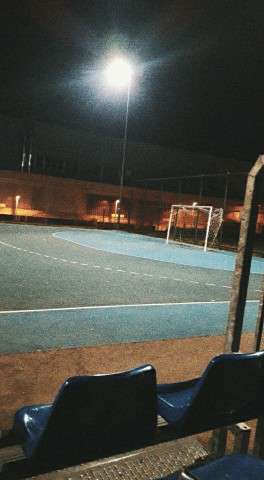 Volleyball
Soccer
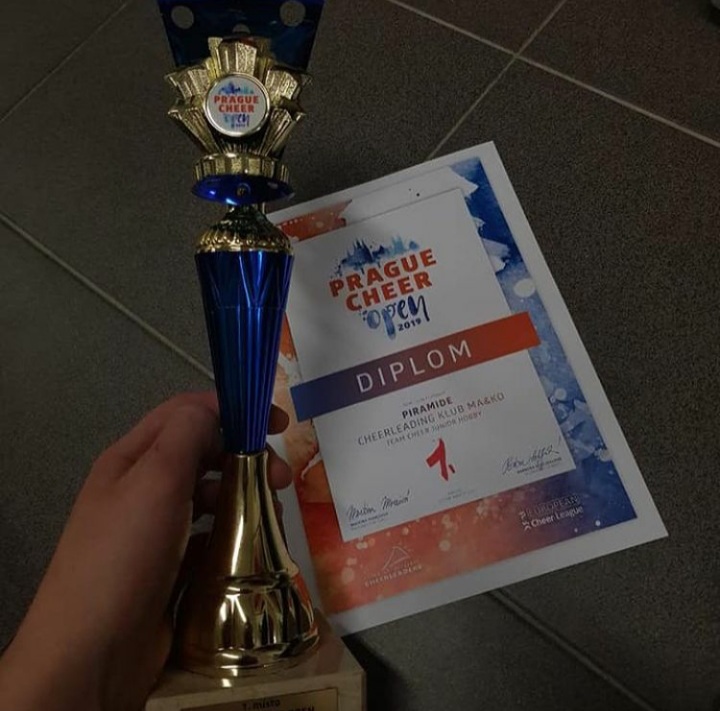 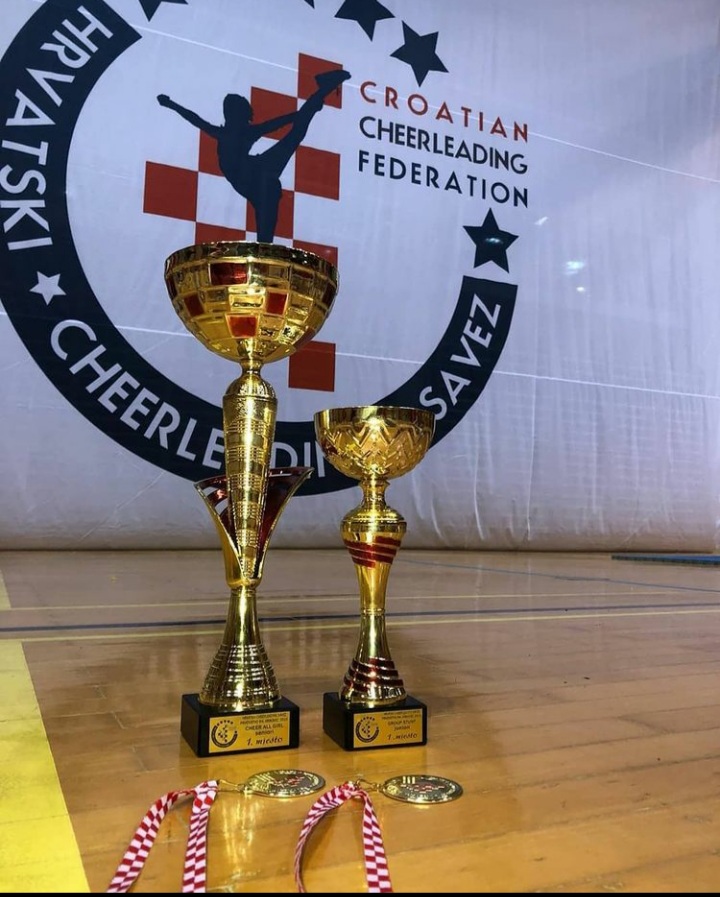 Cheerleading
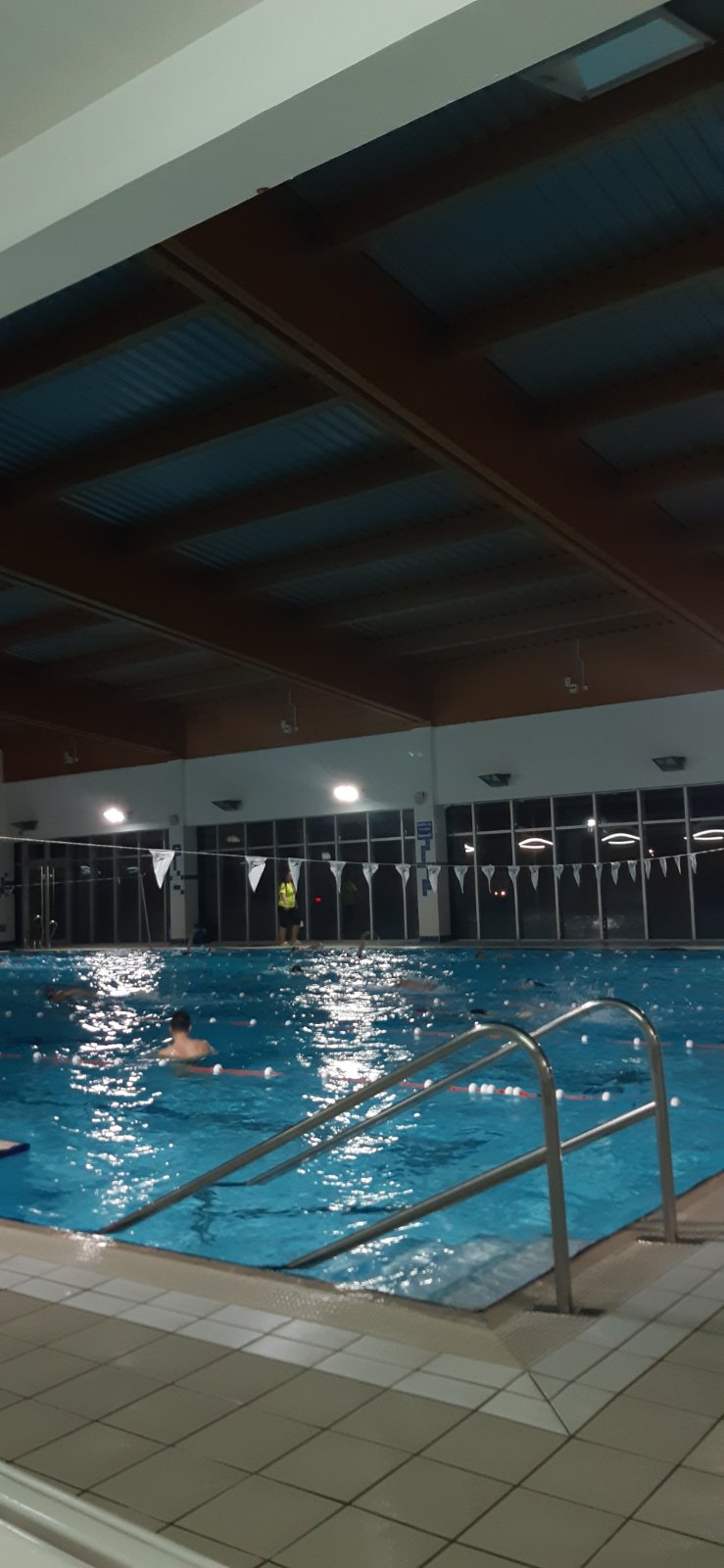 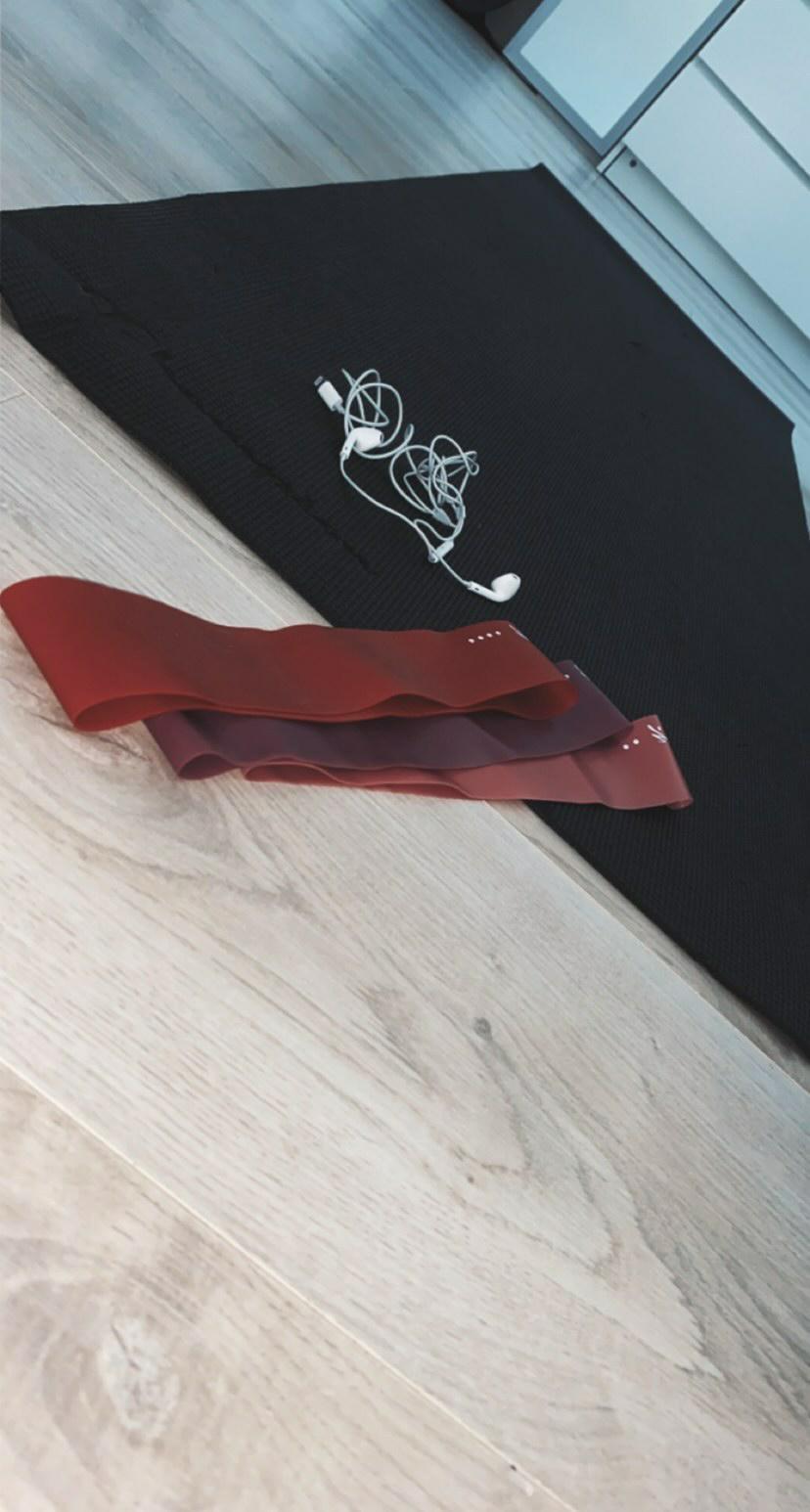 Swimming
Working out
Music
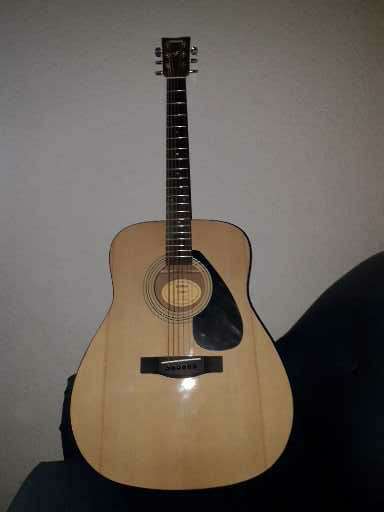 Teenagers may find themselves in music

Not only listening to it but also writing and playing
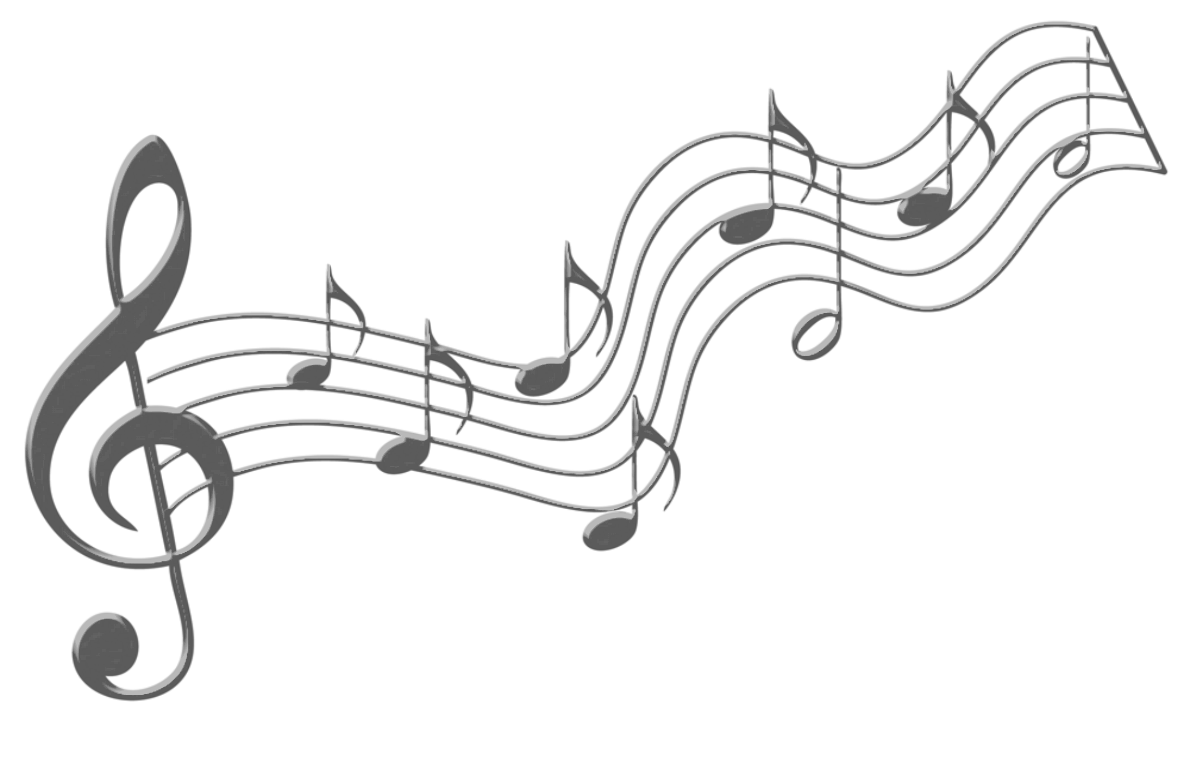 Reading
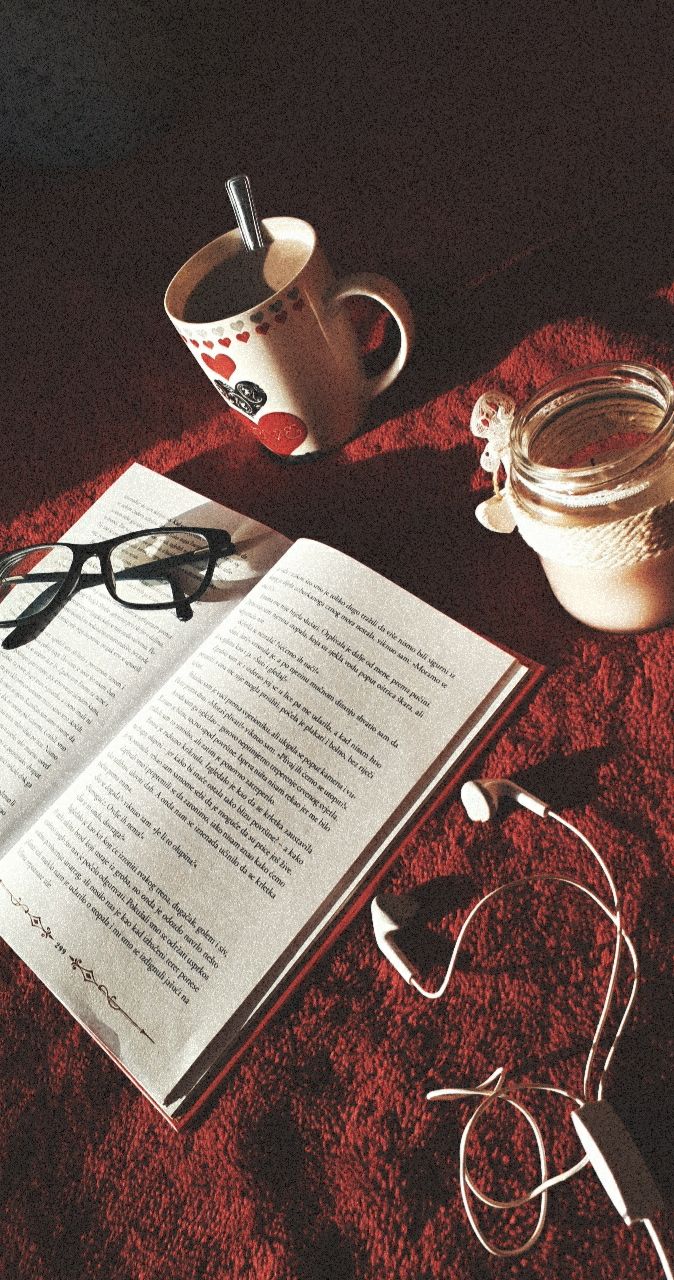 Belive it or not, sometimes teenagers read books too

Not only books but comics, magazines and newspapers too
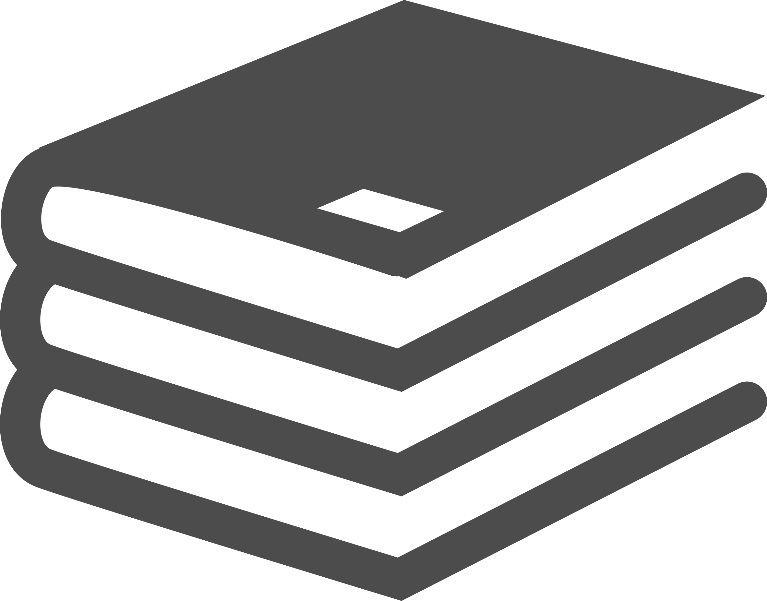 Writing
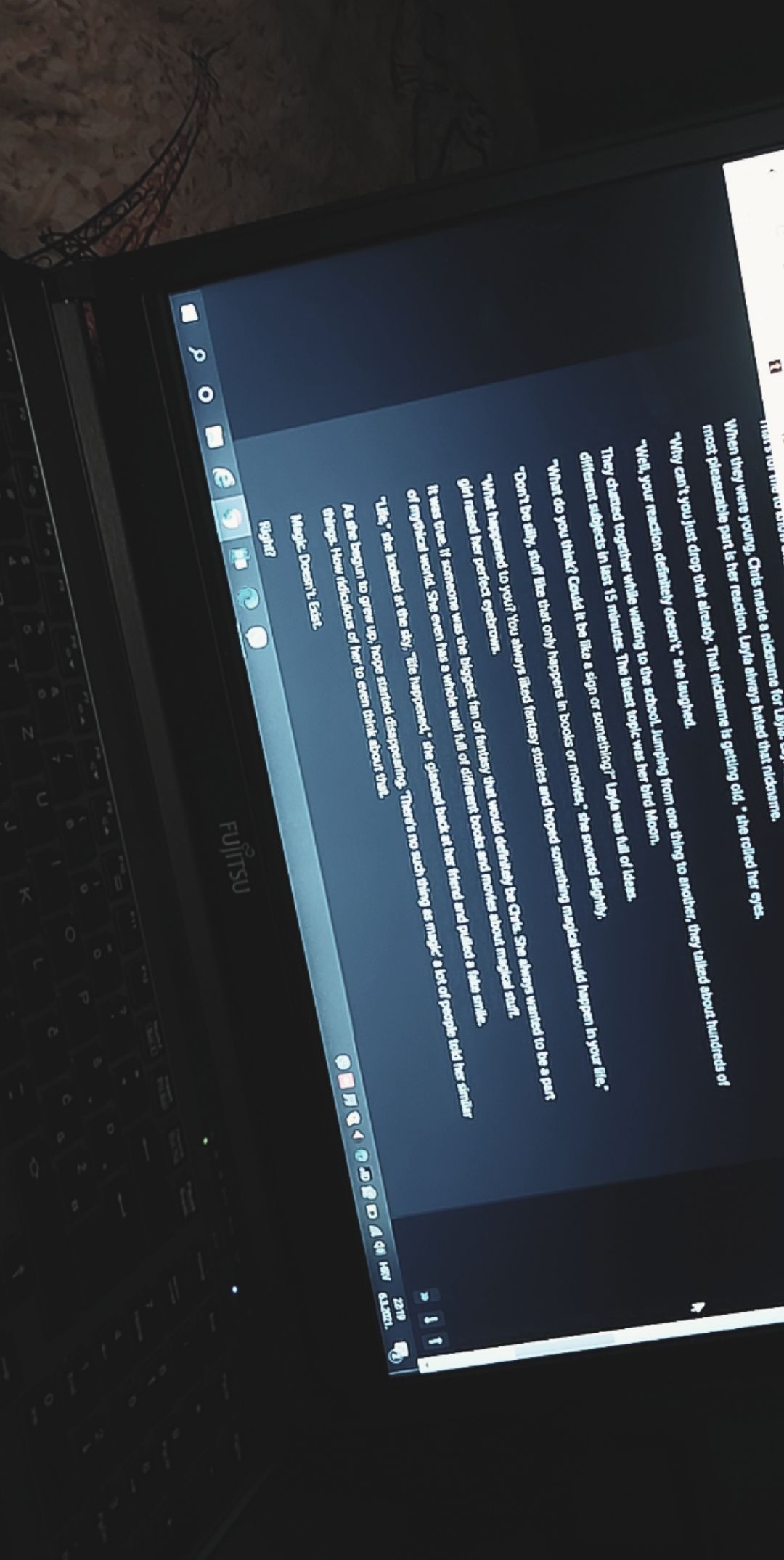 Creativity can be found in a lot of teenagers these days

Some use their creativity to
Cooking
It may not seem that teenagers actually like cooking but some find it
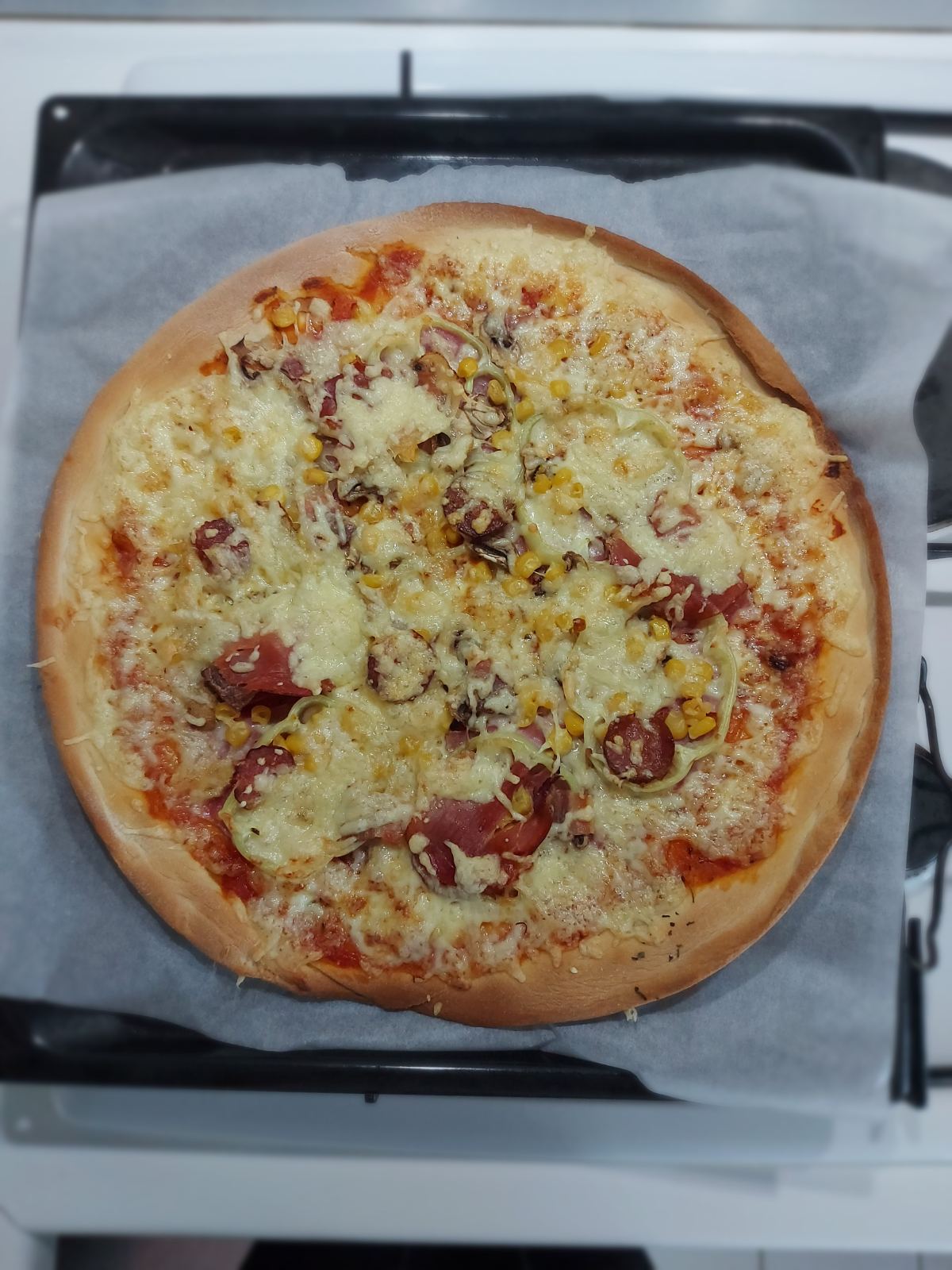 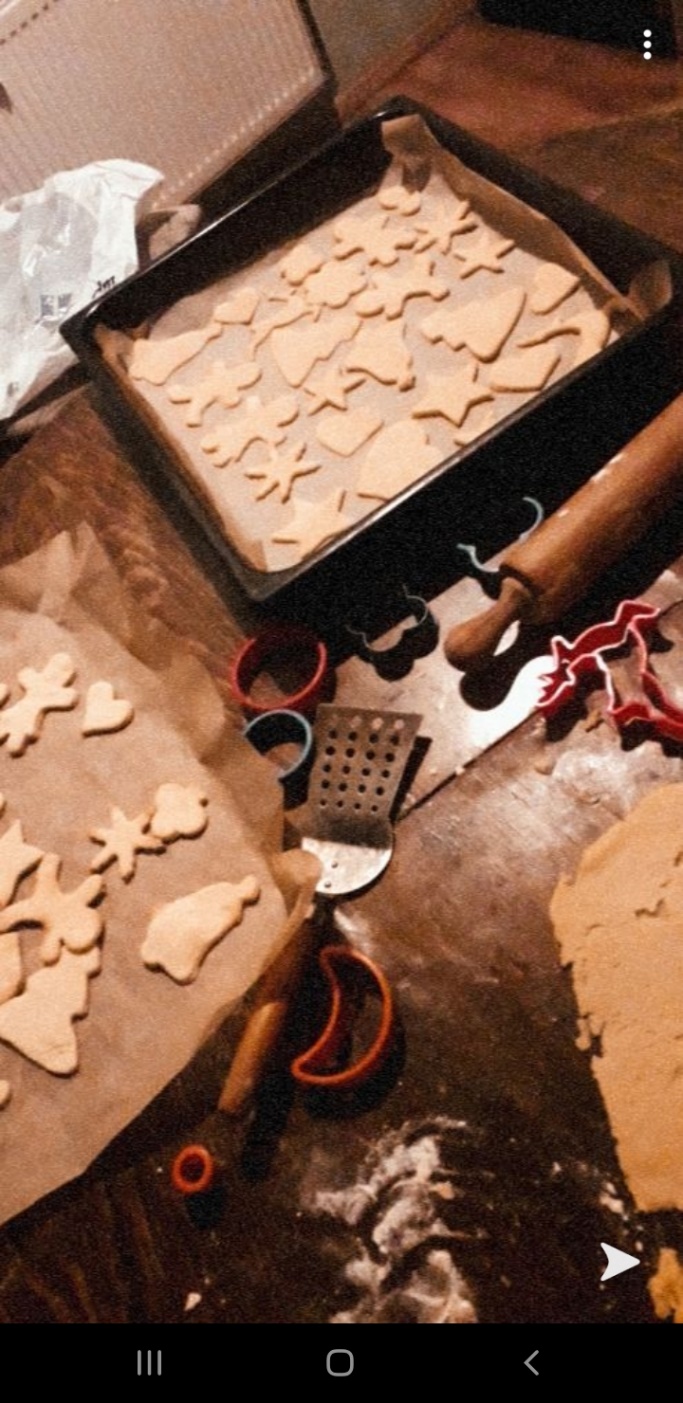 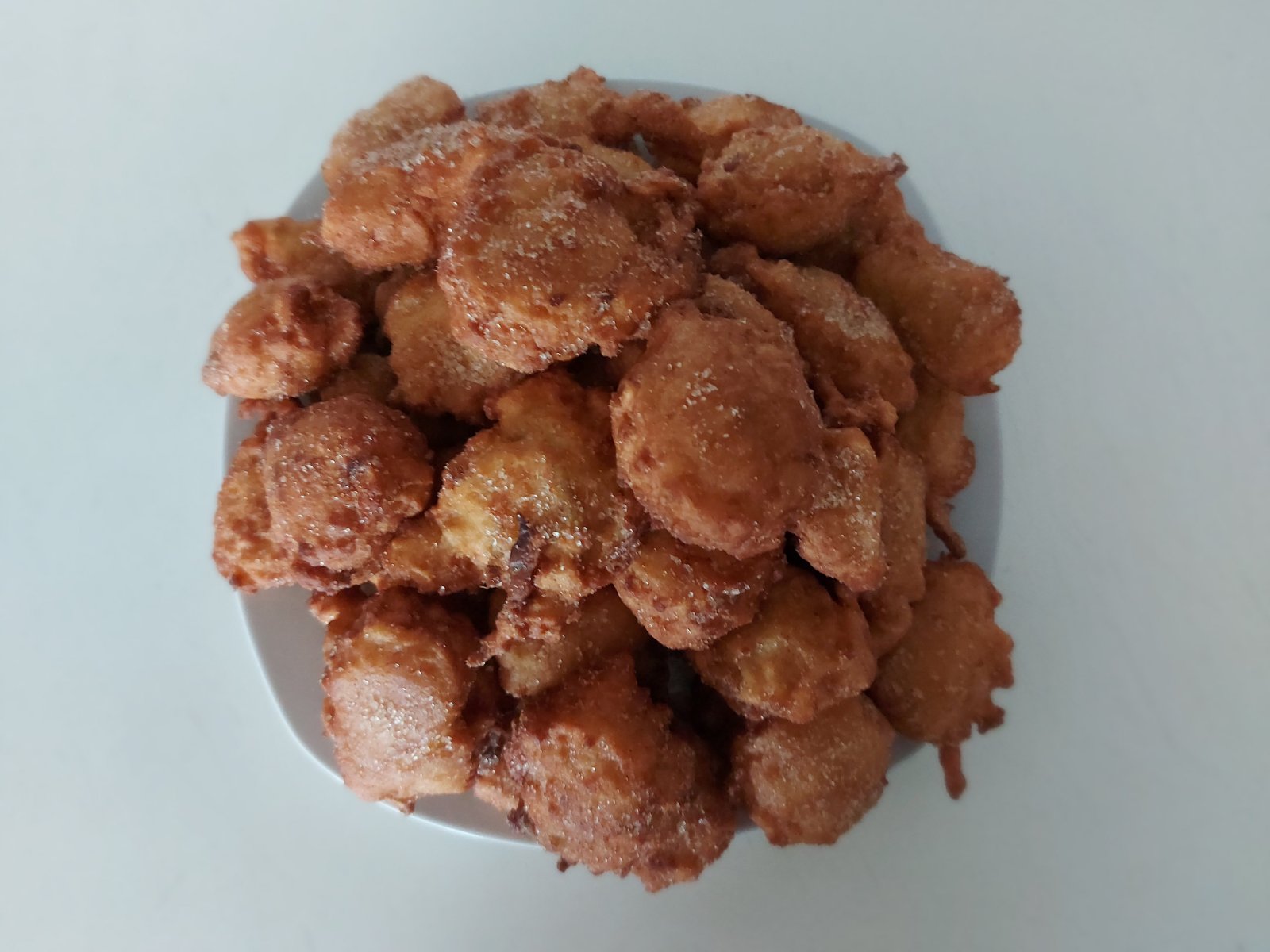 The End
Thank you for watching!